Mock term test
CLI parser - extension
18. 12. 2023
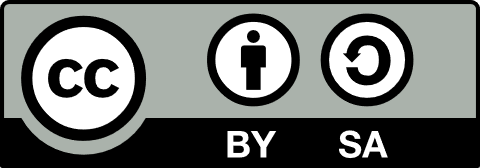 Mock term test
Hint 1
class Scene {
    // ...
    template <typename ShapeType>
    void add_spec_shape(ShapeId id, ShapeId l_id, ShapeId r_id) {
        // ...
        std::unique_ptr<Shape> left = /* ... */;
        std::unique_ptr<Shape> right = /* ... */;
        // ...
        _shapes.emplace_back(std::make_unique<ShapeType>(
            id, std::move(left), std::move(right)));
    }
}
Same body for just different types
Do not communicate with each other, ask me instead
Using only lab computers
The only allowed sites: 
https://cppreference.com
https://recodex.mff.cuni.cz
https://gitlab.mff.cuni.cz
The assignment is in ReCodex - CLI Raster Ext
All test cases are stated in the assignment's examples
Use your solution from CLI Raster 
You can also use a baseline solution: https://shorturl.at/jmGMX
https://gitlab.mff.cuni.cz/teaching/nprg041/mejzlik/labs-cpp-pub/-/blob/master/recodex/cli-raster/cli-raster-baseline.cpp
Submit to ReCodex, before 15:40
To differentiate the correct ctor
Hint 2
#include <algorithm>
std::set<Point> xs;
std::set<Point> ys;
std::set<Point> out;
... 
std::set_symmetric_difference(
    xs.cbegin(), xs.cend(),
    ys.cbegin(), ys.cend(),
    std::inserter(out, out.end()));
// std::set_union
// std::set_intersection
Works on all sorted containers, e.g. on sorted vector
2023/2024
2
Programming in C++ (labs)